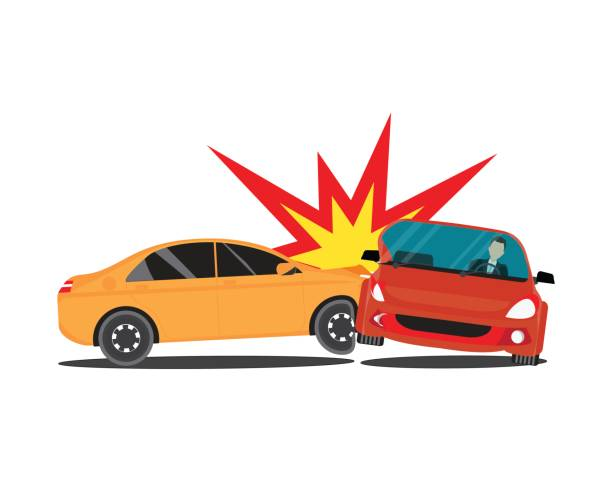 Topic:Insurance Proceeds
Panel Members:
Alice Whitten
Steve Wilcox
Mark French
You are Debtor’s counsel. Debtor calls and says that they have been in a motor vehicle accident and that their car is totaled.
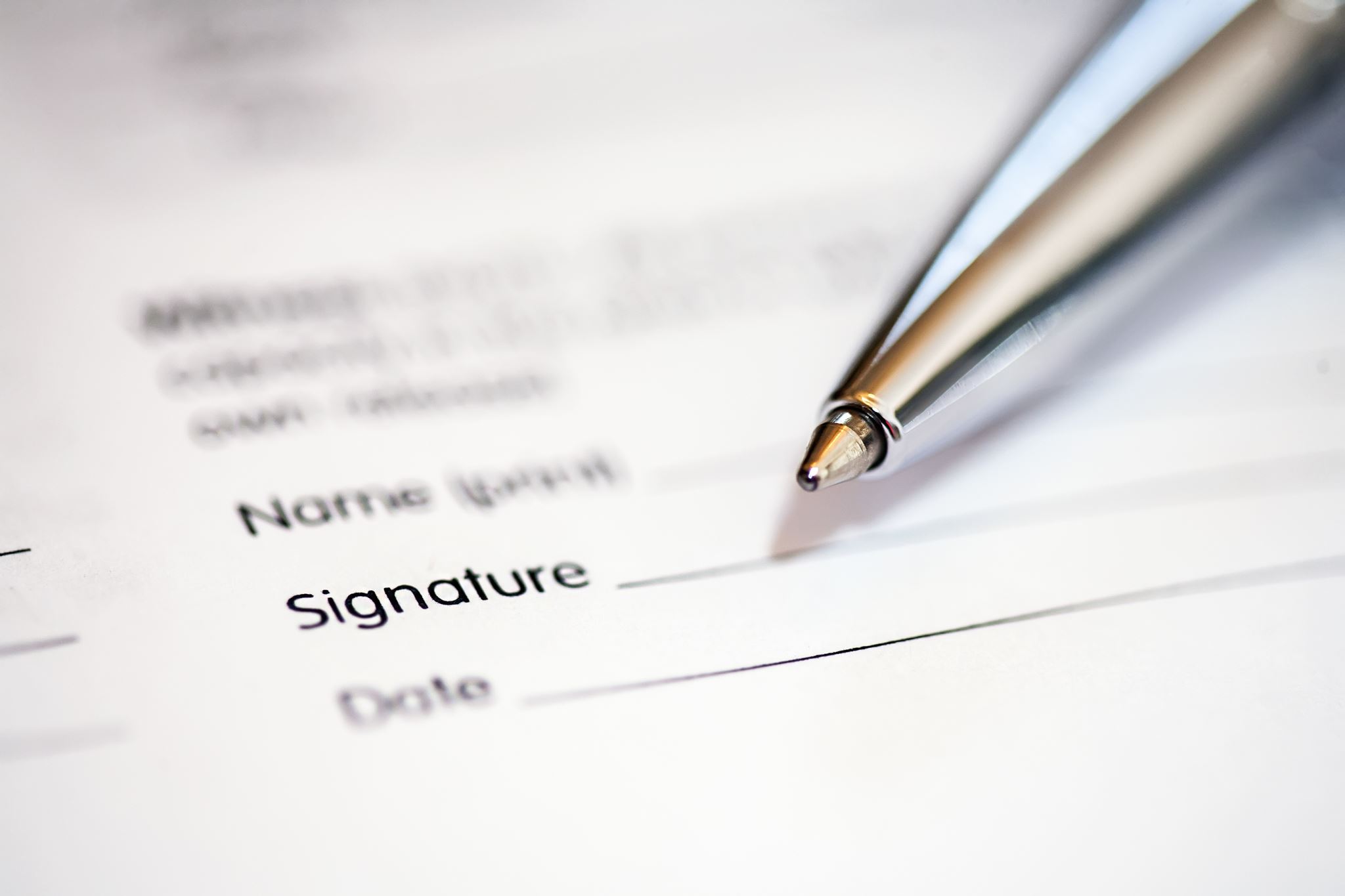 What is the result if the insurance proceeds have been received by the Debtor and spent when you learn of the accident?
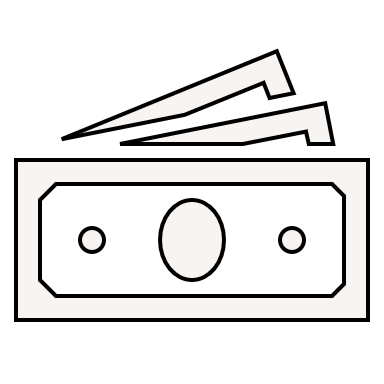 What if the available insurance proceeds are enough to pay the vehicle lender’s allowed secured claim, but not enough to pay the unsecured portion of the claim?
Your Client receives an insurance check, for vehicle repairs, made payable to your Client and the Lender
Lender’s counsel receives an insurance check made payable to their Client and the Debtor
After a hailstorm, the Debtor gets an insurance check for a new roof.
What claims do the lender, Client and Trustee have regarding the funds?
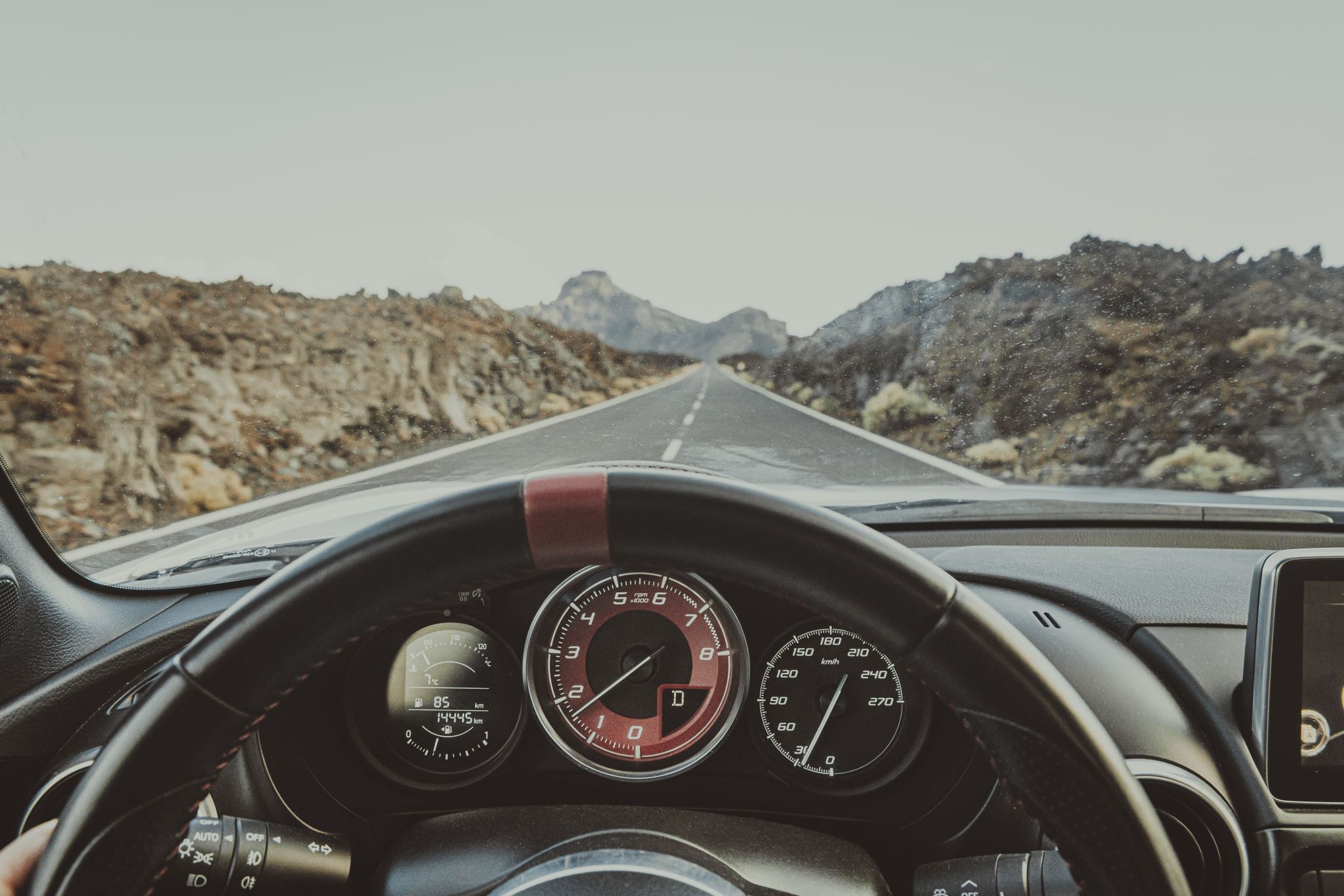 What is the process for the Debtor to get another vehicle?
What sort of factors does a vehicle lender consider when deciding whether to work with the debtors or insist on getting the proceeds?
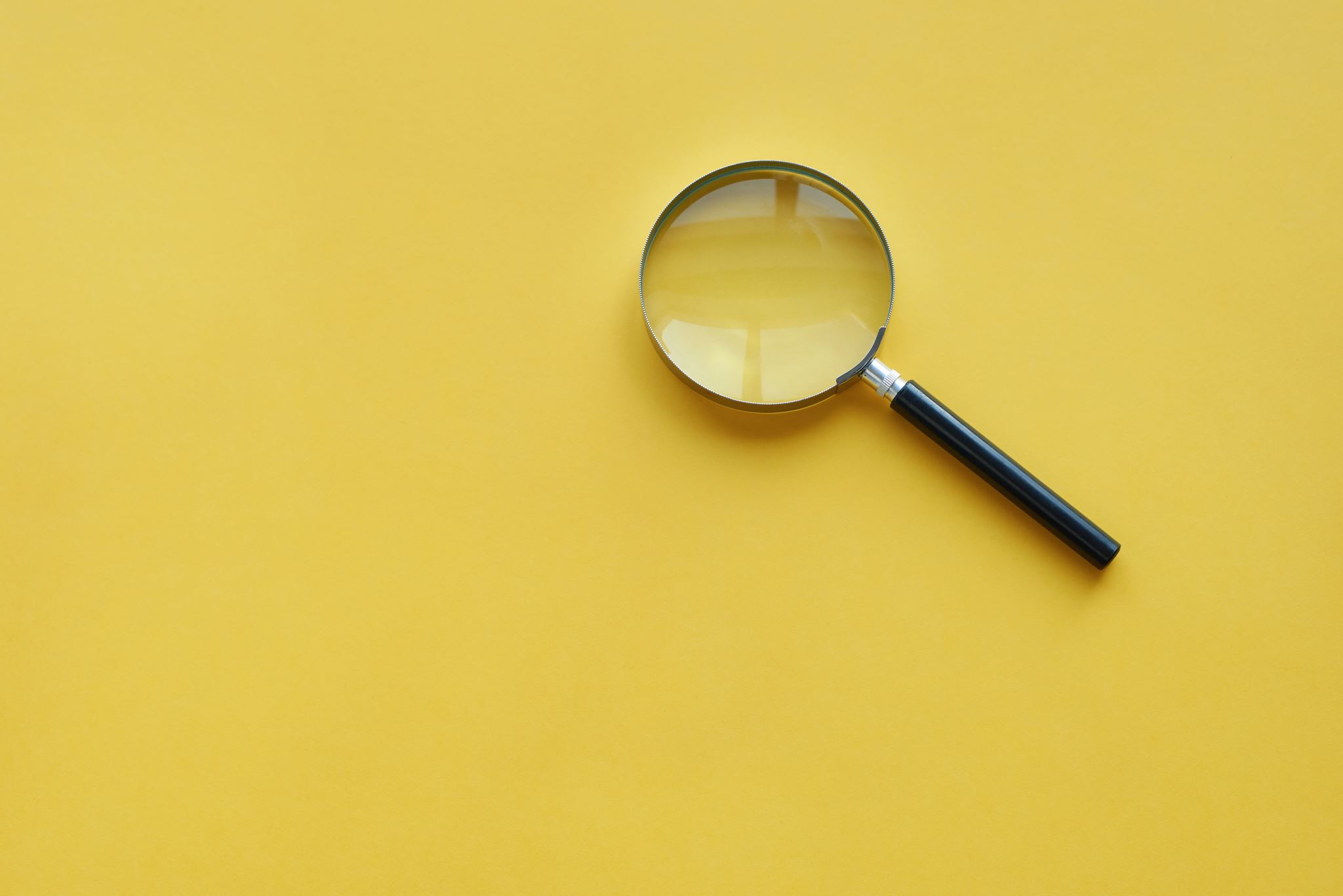 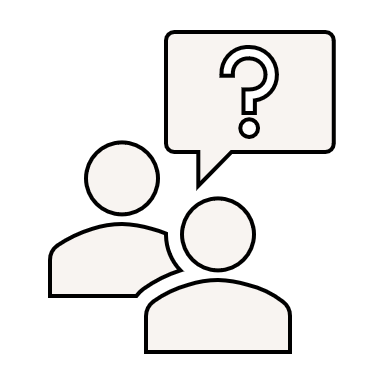 Questions?